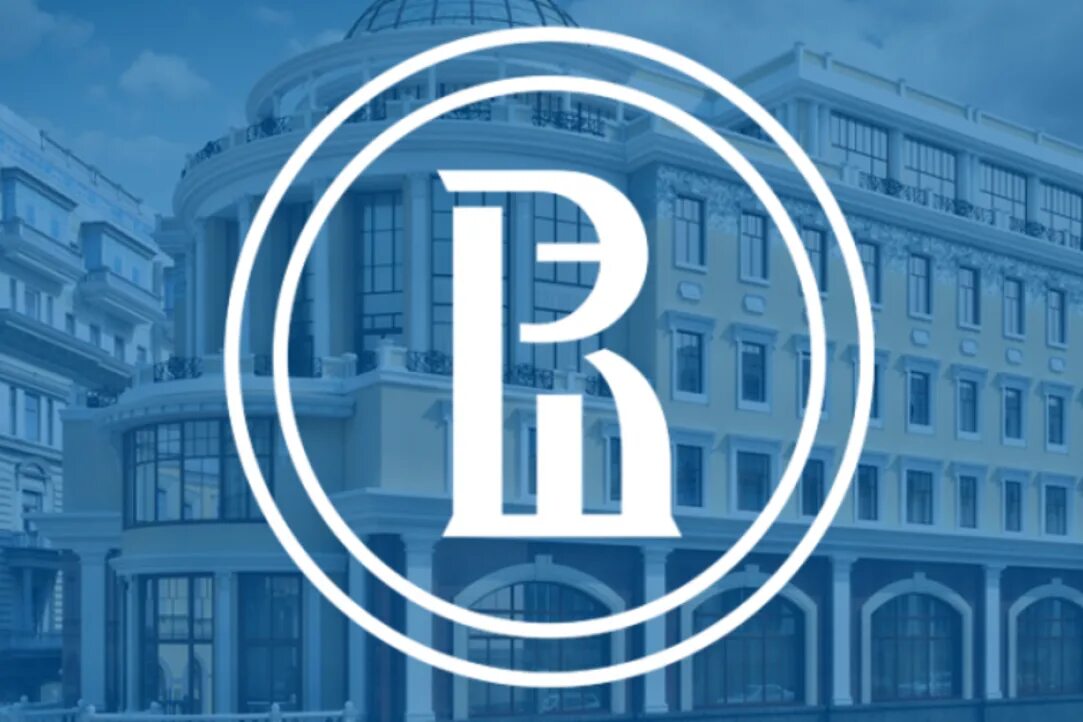 11 класс
Каяшева Елена Владимировна
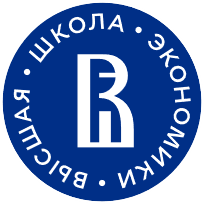 Ссылки на материалы прошлых лет:
Материалы для подготовки (финансовая грамотность) – Олимпиада школьников «Высшая проба» – Национальный иссле

Задания и решения (финансовая грамотность) – Олимпиада школьников «Высшая проба» – Национальный исследовательский университет «Высшая школа экономики»довательский университет «Высшая школа экономики»
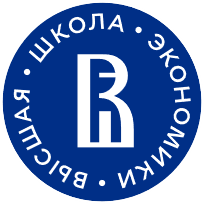 Образовательный кредит с господдержкой
Евгений, которому только что исполнилось 18 лет, поступил на платное отделение университета. Плата за обучение составляет 80 тыс. рублей ежегодно в течение 4 лет. 
Для оплаты обучения в университете Евгений решил получить образовательный кредит с господдержкой. Данный кредит предоставляется на 15 лет и покрывает полную стоимость обучения. Совокупная процентная ставка по кредиту составляет 18% годовых, но благодаря государственному субсидированию заёмщик выплачивает только 3% годовых. Если Евгений будет отчислен из университета, то ему придётся возвращать кредит по ставке 18% годовых с момента отчисления.
Для получения дополнительной скидки в 5% от полной стоимости обучения Евгений собирается оплачивать обучение в начале каждого учебного года, поэтому он согласовал с банком получение кредита частями 1 сентября в течение следующих 4 лет на сумму, достаточную для оплаты обучения в текущем учебном году.
Согласно условиям образовательного кредита с господдержкой, пока заёмщик учится в университете и один год после окончания обучения он осуществляет ежегодные взносы, которые идут только на погашение процентов по кредиту. Через 5 лет кроме выплаты процентов начинается погашение суммы основного долга по кредиту, с этого момента выплаты осуществляются в форме ежегодных аннуитетных платежей в течение 10 лет.
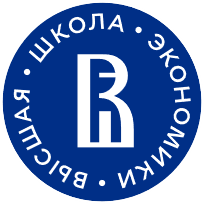 Образовательный кредит с господдержкой
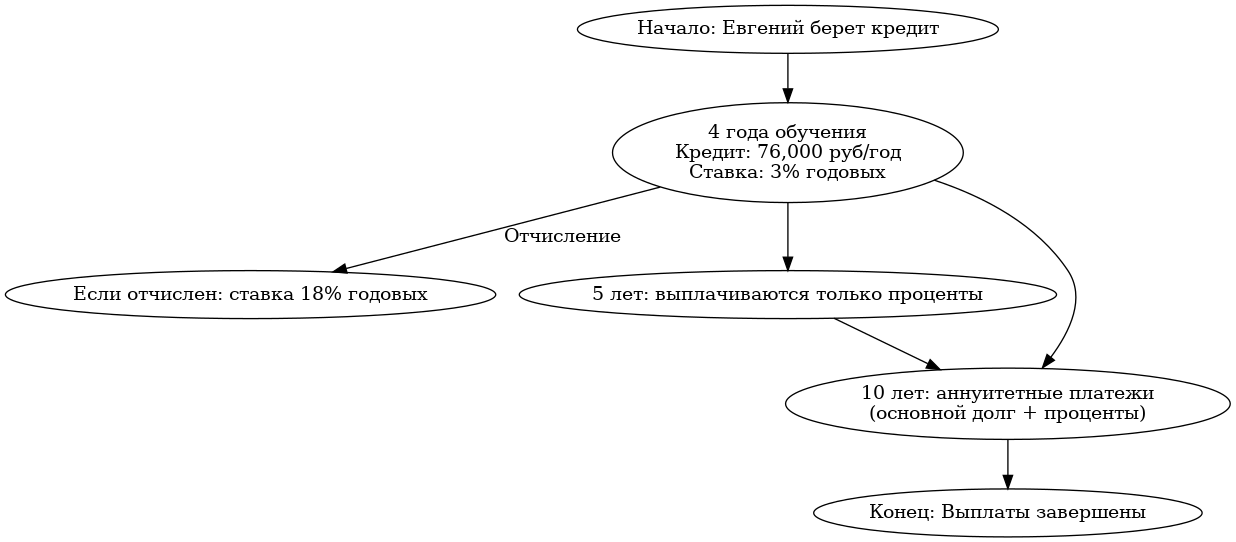 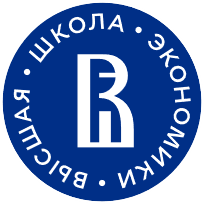 1. Рассчитайте сумму переплаты по кредиту (разницу между совокупной выплаченной банку суммой и суммой кредита), если Евгений продолжит обучение в выбранном университете все 4 года и не будет погашать кредит досрочно.
Расчёт аннуитетного платежа

ЕП = С × ПС × (1 + ПС)ⁿ / ((1 + ПС)ⁿ – 1), где 
ЕП – размер ежемесячного платежа, 
С – сумма займа, 
ПС – процентная ставка по кредиту, 
n – срок кредита.
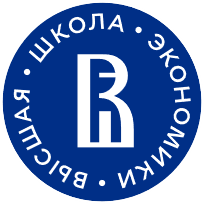 переплата составит: 2280+4560+6840+9120+9120+(35638,07401*10) – 304000 = 84301 рубль
Система оценивания:
Максимально за пункт можно набрать 8 баллов: 

1 балл, если верно учтена скидка на обучение 
1 балл, если учтено, что сумма кредита возрастает с 1-го по 4-й годы кредита 
2 балла, если верно рассчитана сумма платежей (или сами платежи) в 1-5 годы кредита 
2 балла, если верно определен ежегодный платеж с 6-го по 15-й годы кредита
1 балл, если дан верный ответ 
1 балл, если приведены подтверждающие расчеты
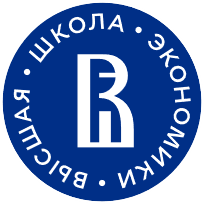 переплата составит: 2280+4560+6840+9120+9120+(35638,07401*10) – 304000 = 84301 рубль
2. Рассчитайте размер ежегодного социального налогового вычета, который может получить Евгений по суммам, перечисленным банком в истекшем году (проценты по кредиту не включаются), если Евгений во время обучения будет продолжать подрабатывать в кафе и получать ежемесячно 20 000 рублей.
Максимальная сумма социального налогового вычета с 2024 года повышена до 150 000 рублей
Ссылка на сайт ФНС России: Социальные налоговые вычеты | ФНС России | 77 город Москва

Каждый год за обучение Евгения банк перечислял 76 000 рублей, столько и составит налоговый вычет.
Сумма возврата НДФЛ составит 0,13*76 000 = 9880 рублей в год
Налоговый вычет – это сумма, на которую уменьшается налогооблагаемая база при исчислении НДФЛ.
Заработная плата в год
20 000*12 = 240 000 рублей. Сумма уплаченного НДФЛ = 0,13*240 000 = 31200 рублей
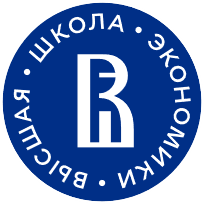 3б. Заработная плата Евгения, 
другие категории расходов Евгения, по которым предоставляется социальный вычет (благотворительность, медицинские расходы, приобретение ДМС и др.),
законодательно установленная максимальная сумма социального вычета,
размер платы за обучение
Сумма возврата НДФЛ составит 0,13*76 000 = 9880 рублей в год
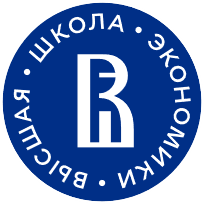 4. Рассчитайте сумму переплаты по кредиту, если Евгений досрочно его погасит по истечении 5 лет, при условии, что штрафы за досрочное погашение образовательного кредита с господдержкой отсутствуют.
5. Теперь предположим, что Евгений располагает достаточными собственными средствами для оплаты обучения в университете, но решает вложить все 304 000 рублей в банк. Рассчитайте, при какой годовой процентной ставке в банке в условиях ежегодной капитализации процентов Евгению выгодно взять вышеописанный образовательный кредит с государственной поддержкой на 5 лет. Будем считать, что процентная ставка по депозитам в течение 5 лет останется неизменной. Налог на процентный доход отсутствует.
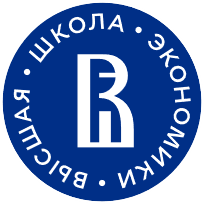 304 000(1+Х)5 = 304 000+31920 , тогда        Х = 2,016%
Задание с аргументированным ответом: Инвестиции в золото
Зинаида работает в торговой фирме бухгалтером с заработной платой 70 000 рублей в месяц. Уже несколько лет Зинаида откладывает часть заработной платы и вкладывает её в различные финансовые инструменты. 
В 2023 году она обратила внимание на золото и решила изучить возможные способы инвестиций в данный актив. 
Обоснуйте финансовую грамотность или финансовую неграмотность рассуждений, описанных ниже. Приведите как можно больше обоснований за/против каждого суждения (не более двух предложений на каждое обоснование). Ответ оформите таблицей, как показано в примере ниже.
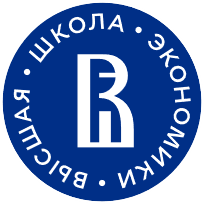 Цена на золото в России и многих других странах устанавливается исходя из действующего на момент расчета значения цены на золото в долларах США, зафиксированного на лондонском рынке наличного металла. Центральный банк России пересчитывает эту цену в рубли по официальному курсу доллара США к российскому рублю и получает учётные цены на металл. 
1. Зинаида считает, что доходность вложений в золото будет зависеть от того, в какой стране, то есть по цене в какой валюте, инвестор купит золото.
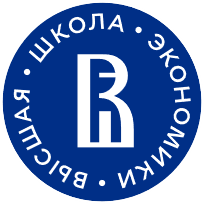 За каждый верный ответ – 1 балл. За верное объяснение по каждому пункту – 1 балл
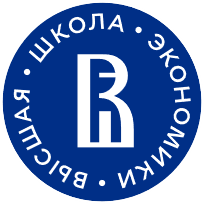 Большую часть сбережений Зинаида положила на обезличенный металлический счёт (ОМС) в банке.
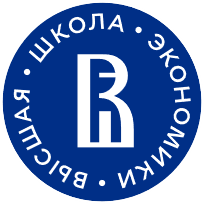 Спасибо за внимание!
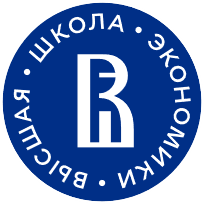